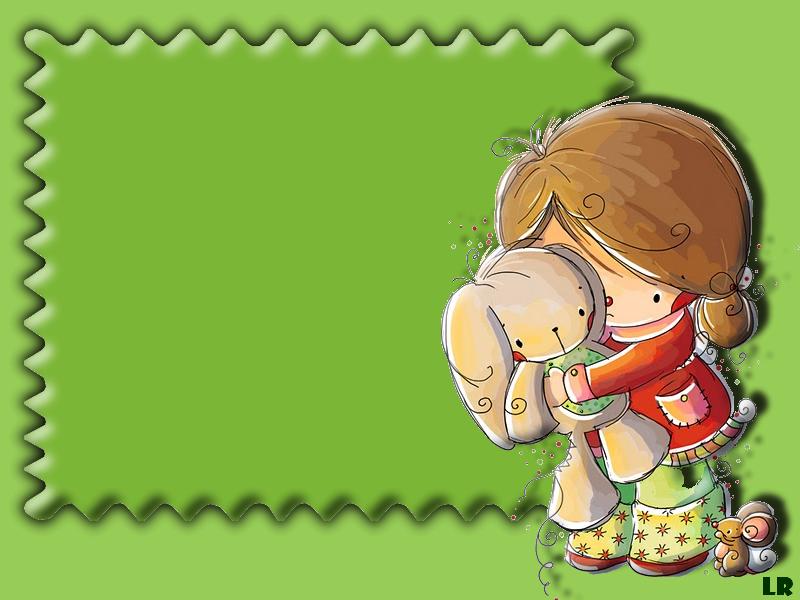 Denný poriadok žiaka
Časti dňa
Časti dňa
ráno
 predpoludnie
 poludnie / obed 
 popoludnie
 večer
 noc
Ráno
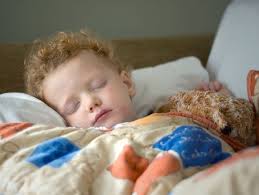 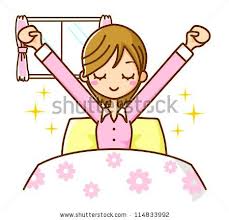 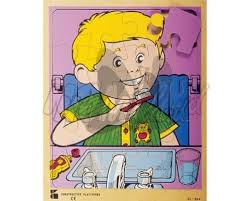 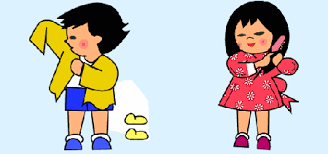 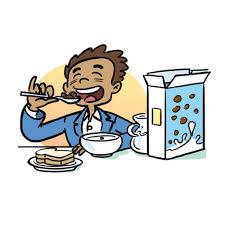 Predpoludnie
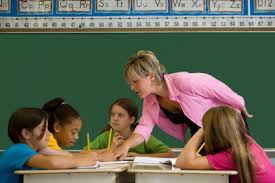 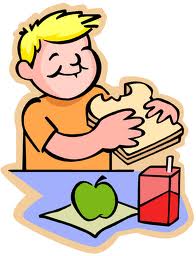 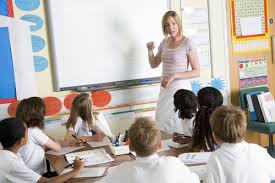 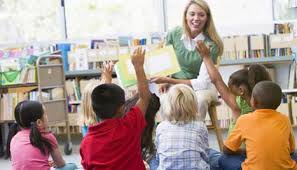 Poludnie / obed
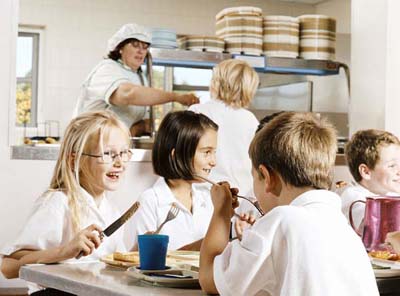 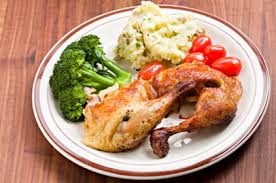 Popoludnie
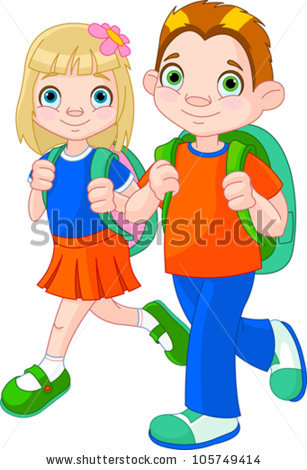 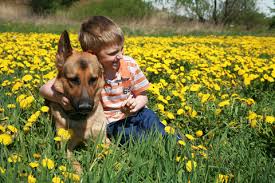 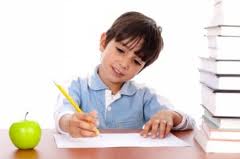 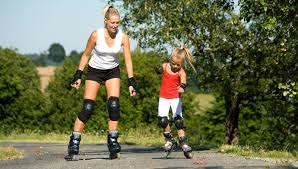 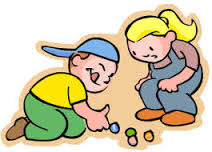 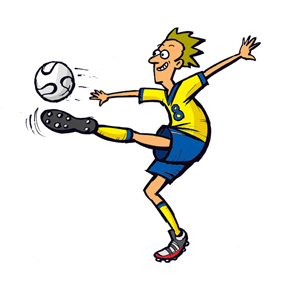 Večer
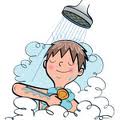 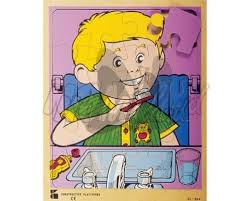 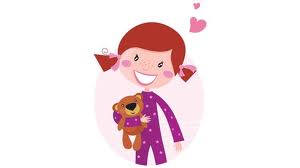 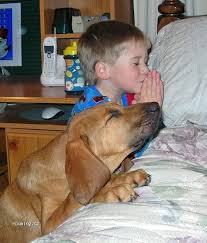 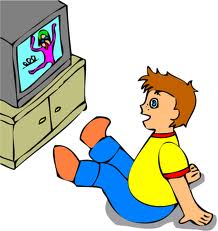 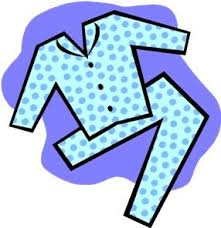 Noc
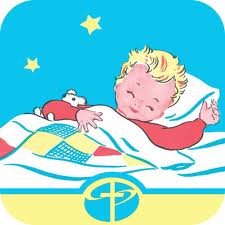 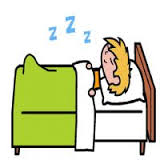